ИНСТРУКТИВНО-МЕТОДИЧЕСКОЕ ПИСЬМО 

(ДЛЯ ОРГАНИЗАЦИЙ СРЕДНЕГО ОБРАЗОВАНИЯ 
НА 2021-2022 УЧЕБНЫЙ ГОД)
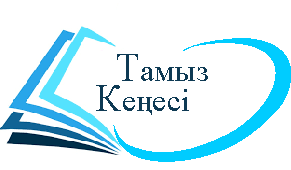 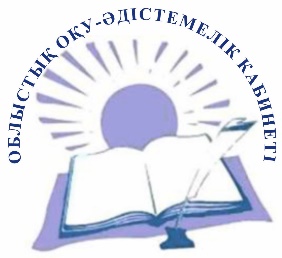 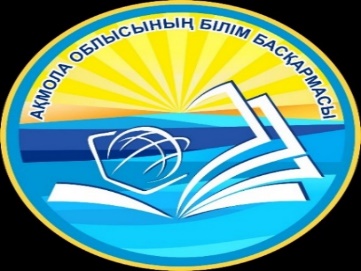 1
НОРМАТИВНОЕ ПРАВОВОЕ ОБЕСПЕЧЕНИЕ УЧЕБНО-ВОСПИТАТЕЛЬНОГО ПРОЦЕССА 
В ОРГАНИЗАЦИЯХ СРЕДНЕГО ОБРАЗОВАНИЯ
«Об утверждении государственных общеобязательных стандартов образования всех уровней образования» (далее – ГОСО) приказ Министра образования и науки Республики Казахстан от 31 октября 2018 года № 604 (с изменениями и дополнениями на 28 августа 2020 года № 372) https://adilet.zan.kz/rus/docs/V1800017669;
«Об утверждении типовых учебных планов начального, основного среднего, общего среднего образования Республики Казахстан» (далее – ТУП) приказ Министра образования и науки РК от 8 ноября 2012 года № 500 (с изменениями и дополнениями на 26 марта 2021 г. № 125) https://adilet.zan.kz/rus/docs/V1200008170;
«Об утверждении типовых учебных программ по общеобразовательным предметам, курсам по выбору и факультативам для общеобразовательных организаций» приказ Министра образования и науки Республики Казахстан от 3 апреля 2013 года № 115 (с изменениями и дополнениями на 27 ноября 2020 г. № 496)  https://adilet.zan.kz/rus/docs/V1300008424
«Об утверждении Типовых правил проведения текущего контроля успеваемости, промежуточной и итоговой аттестации обучающихся для организаций среднего, технического и профессионального, послесреднего образования»  приказ Министра образования и науки РК от 18 марта 2008 года № 125 (с изменениями и дополнениями на 31 мая 2021 года № 248) https://adilet.zan.kz/rus/docs/V080005191_;
«Об утверждении Санитарных правил «Санитарно-эпидемиологические требования к объектам образования» приказ Министра здравоохранения Республики Казахстан от 16 августа 2017 года №611 https://adilet.zan.kz/rus/docs/V1700015681 
«Об утверждении перечня учебников, учебно-методических комплексов, пособий и другой дополнительной литературы, в том числе на электронных носителях» приказ Министра образования и науки Республики Казахстан от 22 мая 2020 года № 216;  
«О внесении изменений и дополнений в некоторые приказы Министра образования и науки РК» приказ Министра образования и науки РК от 26 июля 2019 года №334; 
«Об утверждении Типовых правил деятельности организаций образования соответствующих типов» приказ Министра образования и науки РК № 595 от 30 октября 2018 года;
«Об утверждении Типовых правил деятельности видов специальных организаций образования» приказ Министра образования и науки Республики Казахстан от 14 февраля 2017 года № 66;
НОРМАТИВНОЕ ПРАВОВОЕ ОБЕСПЕЧЕНИЕ УЧЕБНО-ВОСПИТАТЕЛЬНОГО ПРОЦЕССА 
В ОРГАНИЗАЦИЯХ СРЕДНЕГО ОБРАЗОВАНИЯ
«Об утверждении Правил подушевого нормативного финансирования дошкольного воспитания и обучения, среднего, технического и профессионального, послесреднего, высшего и послевузовского образования» приказ Министра образования и науки Республики Казахстан от 27 ноября 2017 года № 596 (с внесенными последними изменениями на 21.09.2018 № 477); 
«Об утверждении формы документов строгой отчетности, используемых организациями образования в образовательной деятельности» приказ исполняющего обязанности Министра образования и науки Республики Казахстан от 23 октября 2007 года № 502 (с внесенными последними изменениями на 16.05.2019 № 208); 
«Об утверждении норм оснащения оборудованием и мебелью организаций дошкольного, среднего образования, а также специальных организаций образования» приказ Министра образования и науки Республики Казахстан от 22 января 2016 года № 70 (с внесенными последними изменениями и дополнениями на 29.12.2017 № 662); 
«Об утверждении Правил и условий проведения аттестации педагогических работников и приравненных к ним лиц, занимающих должности в организациях образования, реализующих общеобразовательные учебные программы дошкольного, начального, основного среднего, общего среднего, образовательные программы технического и профессионального, послесреднего образования, и иных гражданских служащих в сфере образования и науки» приказ Министра образования и науки Республики Казахстан от  27 января 2016 года № 83; 
«Об утверждении Перечня документов, обязательных для ведения педагогами организаций среднего, технического и профессионального, послесреднего образования, и их формы» приказ Министра образования и науки Республики Казахстан от 6 апреля 2020 года № 130;
«Об утверждении Методических рекомендаций по осуществлению учебного процесса в организациях образования в период ограничительных мер, связанных с распространением коронавирусной инфекции» приказ Министра образования и науки Республики Казахстан от 13 августа 2020 года № 345; 
«О внесении изменения в приказ Министра образования и науки Республики Казахстан от 20 марта 2015 года № 137 «Об утверждении Правил организации учебного процесса по дистанционным образовательным технологиям» приказ Министра образования и науки Республики Казахстан от 28 августа 2020 года № 374.
Приведен перечень нормативных правовых актов, касающихся системы среднего образования, утвержденный на основании Закона «О статусе педагога», принятого 27 декабря 2019 года.
«О внесении изменений в приказ исполняющего обязанности Министра образования и науки РК от 16 мая 2008 года № 272 "Об утверждении Типовых правил организации деятельности педагогического совета» приказ МОН РК №125 от 02.04.2020 г
«Об утверждении Перечня документов, обязательных для ведения педагогами организаций образования, и их формы» приказ МОН РК №130 от 06.04.2020 г
«Об утверждении перечня должностей педагога» приказ МОН РК №145 от 15.04.2020 г
«Об утверждении Правил определения особенностей режима рабочего времени и времени отдыха педагога» приказ МОН РК №153 от 21.04.2020 г
«Об утверждении правил педагогической переподготовки» приказ МОН РК №110 от 17.03.2020 г
«О внесении изменений в приказ МОН РК от 16 января 2015 года № 12 «Об утверждении Правил присвоения звания «Лучший педагог» приказ МОН РК №157 от 23.04.2020 г
«Об утверждении правил выплаты и размера вознаграждения обладателю звания «Лучший педагог» ПП РК №204 от 14.04.2020 г
«Об утверждении Правил организации наставничества и требований к педагогам, осуществляющим наставничество» приказ МОН РК №160 от 24.04.2020 г
«О внесении изменений в приказ МОН РК от 13 июля 2009 года № 338 «Об утверждении Типовых квалификационных характеристик должностей педагогических работников и приравненных к ним лиц»  приказ МОН РК №169 от 30.04.2020 г
«О некоторых вопросах педагогической этики» приказ МОН РК №190 от 11.05.2020 г
«Об утверждении правил присвоения (подтверждения) квалификационных категорий педагогов» приказ МОН РК №192 от 11.05.2020 г
Основными показателями пробелов в знаниях обучающихся являются:
1) наличие пробелов в знаниях по учебной программе предмета; 
2) наличие пробелов в умениях и навыках учебно-познавательной деятельности; 
3) недостаточный уровень развития личностных качеств, проявления самостоятельности, организованности, необходимых для успешного обучения;
4) эмоциальный дискомфорт.
Алгоритм работы со слабоуспевающими обучающимися: 
1) оказание помощи в планировании учебной деятельности (повторение, закрепление учебного материала, выполнение минимума учебных заданий для ликвидации пробелов, алгоритмизация учебной деятельности по анализу и устранению ошибок и др.); 
2) сопровождение и консультирование в ходе учебной деятельности; 
3) стимулирование учебной деятельности (поощрение, создание ситуаций успеха, побуждение к активному участию в процессе обучения и др.). 
4) мониторинг учебной деятельности и достижений ученика (регулярный опрос ученика, проверка выполнения учебных заданий, обратная связь, активизация самооценивания и др.);
5) Дополнительные занятия и организация взаимопомощи;
6) Работа с родителями по оказанию поддержки обучающемуся.
Педагогу необходимо:
- выяснить параметры отставания обучающего и определить его уровень учебных достижений и пробелы в знаниях;
- обратить внимание на формирование и развитие приемов познавательной деятельности обучающегося с учетом индивидуальных потребностей;
- разработать индивидуальный план обучения с подбором ндивидуальных заданий;
- постоянно осуществлять обратную связь.
УРОВЕНЬ ОСНОВНОГО СРЕДНЕГО ОБРАЗОВАНИЯ
Цель основного среднего образования – формирование общей культуры личности, адаптация личности к жизни в обществе, создание основы для осознанного выбора и освоения профессии, специальности, в том числе с учетом особых образовательных потребностей и индивидуальных возможностей обучающихся.
Основные задачи основного среднего образования заключаются в формировании и развитии у обучающихся:
1) духовно-нравственных качеств;
2) системы базовых знаний по основам наук;
3) навыков самостоятельного обучения и личностного саморазвития;
4) навыков осуществления учебной, проектной, исследовательской деятельности;
5) навыков критического и творческого мышления;
6) навыков самореализации и взаимодействия в социуме.
Объем учебной нагрузки по Типовым учебным планом обновленного содержания по учебному предмету «Русский язык» составляет: 
в 5-м классе –  3 часа в неделю, 102 часа в учебном году;
в 6-м классе –  3 часа в неделю, 102 часа в учебном году;
в 7-м классе –  3 часа в неделю, 102 часа в учебном году;
в 8-м классе –  2 часа в неделю, 68 часов в учебном году;
в 9-м классе -	2 часа в неделю, 68 часов в учебном году.
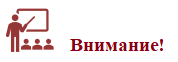 Количество суммативных оцениваний за раздел по учебному предмету «Русский язык»
*Примечание: По языковым предметам в суммативном оценивании за раздел объединяются два вида речевой деятельности (например, аудирование и говорение, чтение и письмо).
УЧЕБНЫЙ ПРЕДМЕТ «РУССКАЯ ЛИТЕРАТУРА» (С РУССКИМ ЯЗЫКОМ ОБУЧЕНИЯ)
Объем учебной нагрузки учебного предмета «Русская литература» по Типовым учебным планам обновленного содержания составляет:
в 5 классе –  2 часа в неделю, 68 часов в учебном году;
в 6 классе –  2 часа в неделю, 68 часов в учебном году;
в 7 классе –  2 часа в неделю, 68 часов в учебном году;
в 8 классе –  3 часа в неделю, 102 часа в учебном году;
в 9 классе -	3 часа в неделю, 102 часа в учебном году.
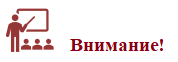 КОЛИЧЕСТВО СУММАТИВНЫХ ОЦЕНИВАНИЙ ПО ПРЕДМЕТУ 
«РУССКАЯ ЛИТЕРАТУРА»
УРОВЕНЬ ОБЩЕГО СРЕДНЕГО ОБРАЗОВАНИЯ
Цель общего среднего образования: создание благоприятного образовательного пространства для обеспечения академической готовности студентов к дальнейшему обучению и профессионального самоопределения в высшей школе на основе развития широкого спектра навыков:
1) функциональное и творческое применение знаний;
2) критическое мышление;
3) ведение научно-исследовательских работ;
4) использование информационных и коммуникационных технологий;
5) использование разных способов общения;
6) умение работать в группах и индивидуально;
7) решение проблем и принятие решений.
Основные задачи общего среднего образования:
1) осуществление профильного обученияпо естественно-математическим и социально-гуманитарным направлениям на основе согласования общеобязательных дисциплин и элективных профильных дисциплин;
2) обеспечение академической готовности обучающихся к поступлению в высшие учебные заведения на основе сочетания стандартного и продвинутого уровней преподавания дисциплин;
3) целенаправленное развитие духовно-нравственных качеств, коммуникативных, социальных, исследовательских навыков и умения решать проблемы на основе критического и творческого мышления;
4) содействие выпускникам в профессиональном самоопределении в соответствии с их интересами и способностями;
5) содействие выпускникам в формировании позитивного отношения к непрерывному обучению, готовности к карьерному росту и регуляции познавательного процесса в жизни.
ОБЪЕМ УЧЕБНОЙ НАГРУЗКИ ПО УЧЕБНОМУ ПРЕДМЕТУ «РУССКИЙ ЯЗЫК»  СОСТАВЛЯЕТ:
общественно-гуманитарное направление уровня общего среднего образования по обновленному содержанию (с русским языком обучения) 
1) в 10-м классе – 2 часа в неделю, 68 часов в учебном году;
2) в 11-м классе – 2 часа в неделю, 68 часов в учебном году.

естественно-математического направления
в 10 -мклассе– 1 час в неделю, 34 часа в учебном году;
в 11-м классе – 1 час в неделю, 34 часа в учебном году.

В таблице приведено количество суммативного оценивания за раздел/сквозную тему.
Количество суммативных оцениваний по предмету «Русский язык»
*Примечание: По языковым предметам в суммативном оценивании за раздел объединяются два вида речевой деятельности (например, аудирование и говорение, чтение и письмо).
ОБЪЕМ УЧЕБНОЙ НАГРУЗКИ ПО УЧЕБНОМУ ПРЕДМЕТУ «РУССКАЯ ЛИТЕРАТУРА» КЛАССАХ ОБЩЕСТВЕННО-ГУМАНИТАРНОГО НАПРАВЛЕНИЯ:
- в 10-м классе – 3 часа в неделю, 102 часа в учебном году;
в 11-м классе – 3 часа в неделю, 102 часа в учебном году.

- для 10-11-х классов естественно-математического направления составляет
 - в 10-м классе – 2 часа в неделю, 68 часов в учебном году;
 - в 11-м классе – 2 часа в неделю, 68 часов в учебном году.

Таблица. Количество суммативных оцениваний по учебному предмету «Русская литература»
ЗНАМЕНАТЕЛЬНЫЕ ДАТЫ 2021-2022 УЧЕБНЫЙ ГОД:
3 октября 75 лет со дня рождения писателя, лауреата Государственной премииКазахстана Алдана Смайыла (1946 г.)
3 октября 80 лет со дня рождения писателя Бакытжана Момышулы (1941 – 2012 гг.) 
10 октября 110 лет со дня рождения поэта Касыма Ракымжанулы Аманжолова (1911– 1955 гг.)
11 октября 75 лет писателю, драматургу, переводчику Роллану Шакенулы Сейсенбаеву (1946 г.)
2 ноября 180 лет со дня рождения просветителя, педагога, писателя, этнографа,фольклориста, общественного деятеля Ыбырая Алтынсарина (1841 – 1889гг.)5
 ноября 80 лет со дня рождения писателя Берика Шаханулы (1941 г.)
5 ноября 100 лет со дня рождения писателя, поэта, ученого, доктора филологических наук Турсынхана Абдирахманова (1921 - 2003 гг.)
28 ноября 70 лет со дня рождения поэтессы Любови Константиновны Шашковой(1951 г.)
29 ноября 125 лет со дня рождения народного писателя Казахстана Максима Дмитриевича Зверева (1896 - 1996 гг.)
1 декабря 30 лет со дня избрания Нурсултана Абишевича Назарбаева на пост Президента Республики Казахстан (1991 г.)
1 декабря 75 лет со дня рождения казахского писателя, заслуженного работника культуры Казахстана Мади Хасенова (1936-1992 гг.)
16-17 декабря 30 лет со дня провозглашения Независимости Республики Казахстан (1991г.)
19 декабря 165 лет со дня рождения фольклориста, этнографа Абубакира Ахметжанулы Диваева (1856 - 1932 гг.)
23 декабря 100 лет со дня рождения поэта, заслуженного деятеля культуры Казахстана Есета Аукебаева (1921 – 2008 гг.)
30 декабря 130 лет со дня рождения писателя, драматурга, лауреата Государственной премии Казахстана Николая Ивановича Анова (1891 - 1980 гг.)
СПАСИБО ЗА ВНИМАНИЕ!